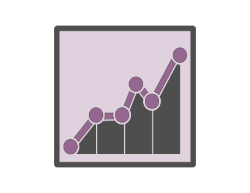 Why Return on Investment (ROI) Matters
Raimo Vuorinen presenting for: 
James P. Sampson, Jr.Florida State University
Organization of the Presentation:
The Nature of the Problem
Key Findings
Emerging Promising Practices
Emerging Challenges
Implications for Practice, Research, and Policy
Questions to Stimulate Discussion
Key Policy Areas for the Conference:
Engaging Employers
Emerging Technologies
Return on Investment (ROI)
Integrated Policies: Creating Systems that Work
Source of Data – 15 Country Reports:
Asia-Pacific Countries
Austria
Canada
Denmark
Estonia
Finland
India
New Zealand
Nigeria
Qatar
Saudi Arabia
South Korea
Tunisia
United Kingdom
United States
This paper synthesizes country reports and answers the question, “Why does return on investment (ROI) matter?”
The Nature of the Problem:
Return on investment (ROI) is described as, “the value and impact career guidance has on an individual’s livelihood or the economic development of your country” (http://www.is2015.org/why-return-on-investment-roi-matters/)
The problem - While examples of promising practices do exist, consistently establishing ROI has proven difficult
The country papers provide a rich source of data for identifying both promising practices and challenges in establishing ROI
Key Findings:
Promising Practices
Emerging Challenges
Promising Practices:
Including both quantitative and qualitative measures of ROI
Ensuring breadth of data collection in measuring ROI (both program-level and individual participant-level  data)
Adopting a wide variety of performance measures that are relevant for individuals, employers, and society 
Selecting what is important to measure rather than what is easy to measure (validated quality assurance frameworks)
Using of readiness for career decision making as an outcome measure
Establishing evidence of cost-effectiveness
Emerging Challenges:
Inadequate measures
Inadequate data
Difficulty in linking interventions to outcomes
Unfair assessment of guidance interventions
Inadequate resources for the complexity of the task
Inconsistent use of evidence that does exist
Inadequate Measures:
Some measures used to establish ROI have lacked adequate specificity, relevance, and quality
Limited to blunt measures of the number of clients served, referred to training, and/or placed in jobs, regardless of the actual content of service delivery, the value of the training, and/or the quality or sustainability of the job (Canada)
Unintended consequences of using simplistic outcome measures
Inadequate Data:
Even if good measures are available, it is impossible to establish ROI if the data are inadequate
Difficulty in Linking Interventionsto Outcomes:
Linking interventions to outcomes is difficult when a multitude of factors are potentially influencing results
Problem of multiple service providers
Problem of rapid changes in public policy
Unfair Assessment of Guidance Interventions:
An implicit assumption in measuring the evidence of career guidance impact is that the guidance intervention was implemented in practice as originally designed
Another implicit assumption is that citizens actually completed the interventions
It is unfair to reach conclusions about a guidance intervention that was improperly implemented
Inadequate Resources for the Complexity of the Task:
Establishing ROI has both direct costs (staff time, data collection, and data analysis) and indirect costs (other outcomes that resources could have been used to support) 
Adequate resources are necessary to effectively measure outcomes
Either additional funding is necessary or hard choices need to be made about moving resources from delivering services to establishing accountability
Inconsistent Use of Evidence that Does Exist:
Having good evidence of career guidance outcomes and ROI is a wasted effort if the results do not inform future educational and employment policy
Implications for Practice:
Continue sharing examples of good practice 
Ensure career guidance interventions are effectively implemented and are used as they were designed unless evaluation data indicates the need for a change
Implications for Research:
Encourage collaborative partnerships among researchers, practitioners delivering services, and developers of career guidance resources in examining ROI
Research the effectiveness of accountability and return on investment data on ongoing policy development
Establish valid ROI measures for individuals, employers, and society
Implications for Policy:
Keep the pace of new policy development congruent with organizations capacity to keep up with change
Consider the costs of establishing evidence on return on investment in relation to the costs of delivering career guidance services, especially during time of decreasing public resources
Questions to Stimulate Discussion:
In your country, where are you with respect to measuring what is easy vs. what is important in terms of evidence? Where would you like to be? What are one or two "important to measure" areas you would like to see progress? What steps could your country take to move these forward? 
There is significant data on ROI with respect to career and employment services, but the data does not seem to impact on policy makers. What ideas could be tried to attempt to bridge the divide between evidence and policy action?
Questions to Stimulate Discussion:
There has been some suggestion that we need a common evaluation framework and agreed upon indicators internationally (CRWG) in order to really make the case with funders and policy makers. Assuming we could come to agreement, 

What would be realistic for your country to do to actually take this framework and these indicators forward in order to create strong international evidence? What would have to happen?
Workshop #4: Why Return on Investment Matters
What arguments most persuaded you? Why?

What arguments would/could you take to your country? How?
Workshop #4: Why ROI Matters
What arguments most persuaded you? Why?

What arguments would/could you take to your country? How?
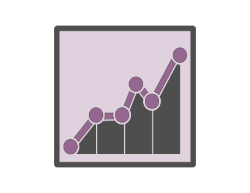 Conclusions: Why (ROI) Matters